Ⅱ-12　除細動器
▶目的
・致死性不整脈の治療
・心室細動（VF），心室頻拍（VT）
・心房性の頻脈性不整脈の治療
・心房細動（AF），心房粗動（AFL）など
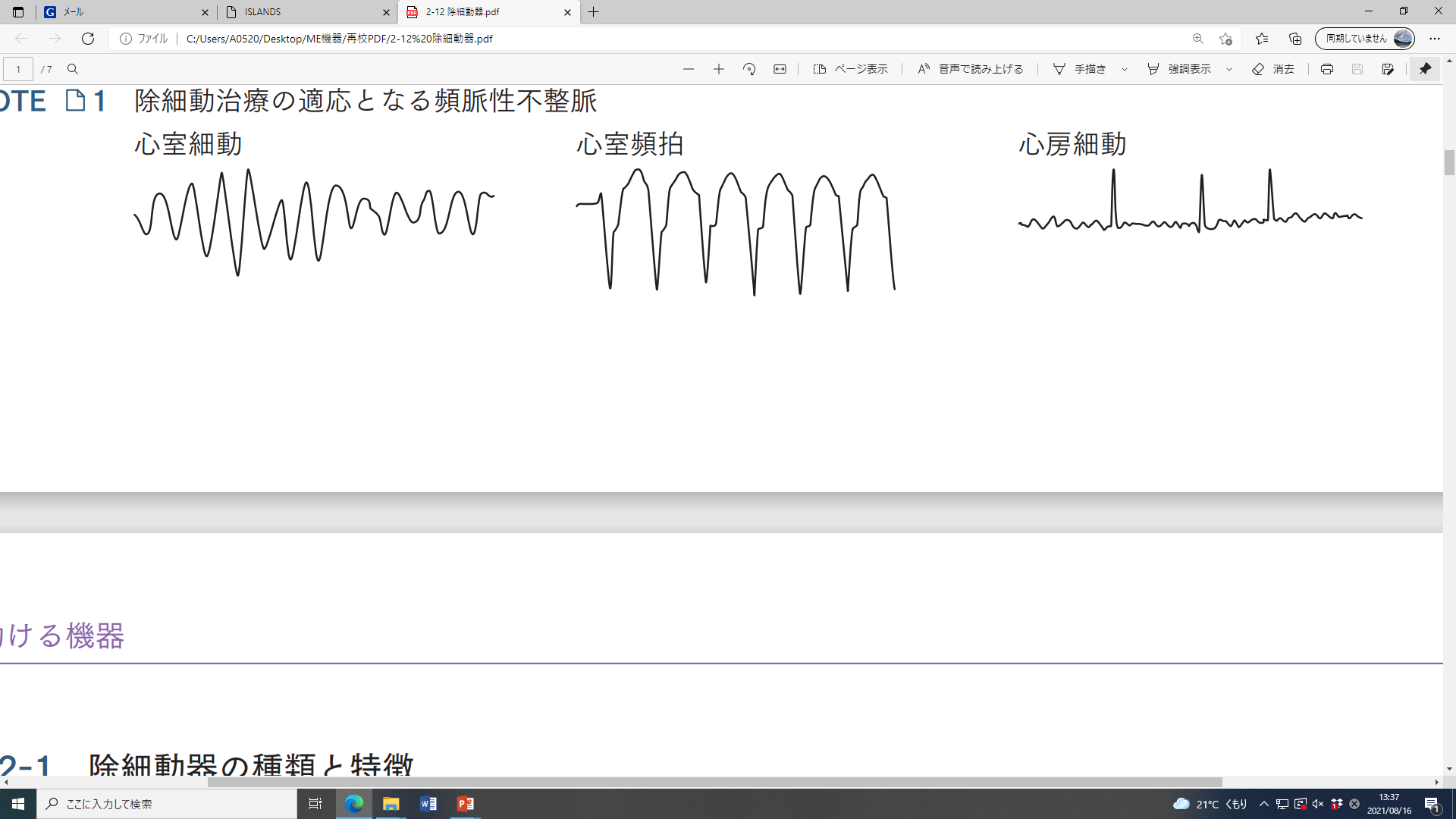 ▶気をつけること
・心静止には除細動治療の効果はない
・緊急時に使用するものであるため，あらかじめ設置場所や使用方法を確認
　しておく
・通電直前に周囲の人が患者に触れていないことを確認する
🄫医学書院2021　無断複製禁止
除細動器とは
・心臓を2つの電極で挟み込み，大きな電流を流すことで，電気的
　除細動（電気ショック）を行い，頻脈性不整脈の治療を行う生
　命維持管理装置
・体外式と植込み式の2種類に分類でき，いずれの場合も基本的な
　除細動治療の流れは同じである
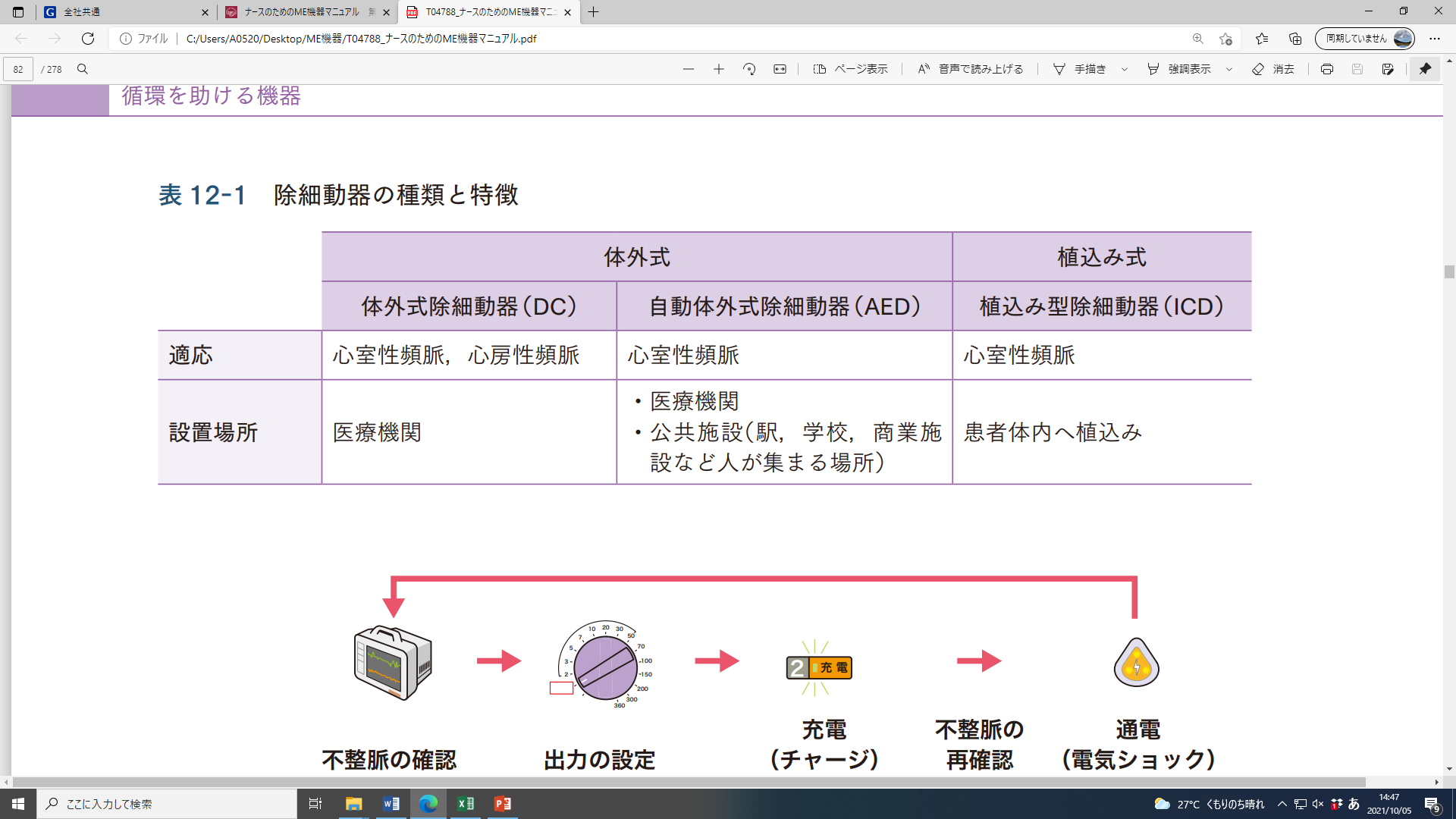 除細動器の種類と特徴
🄫医学書院2021　無断複製禁止
除細動治療の流れ
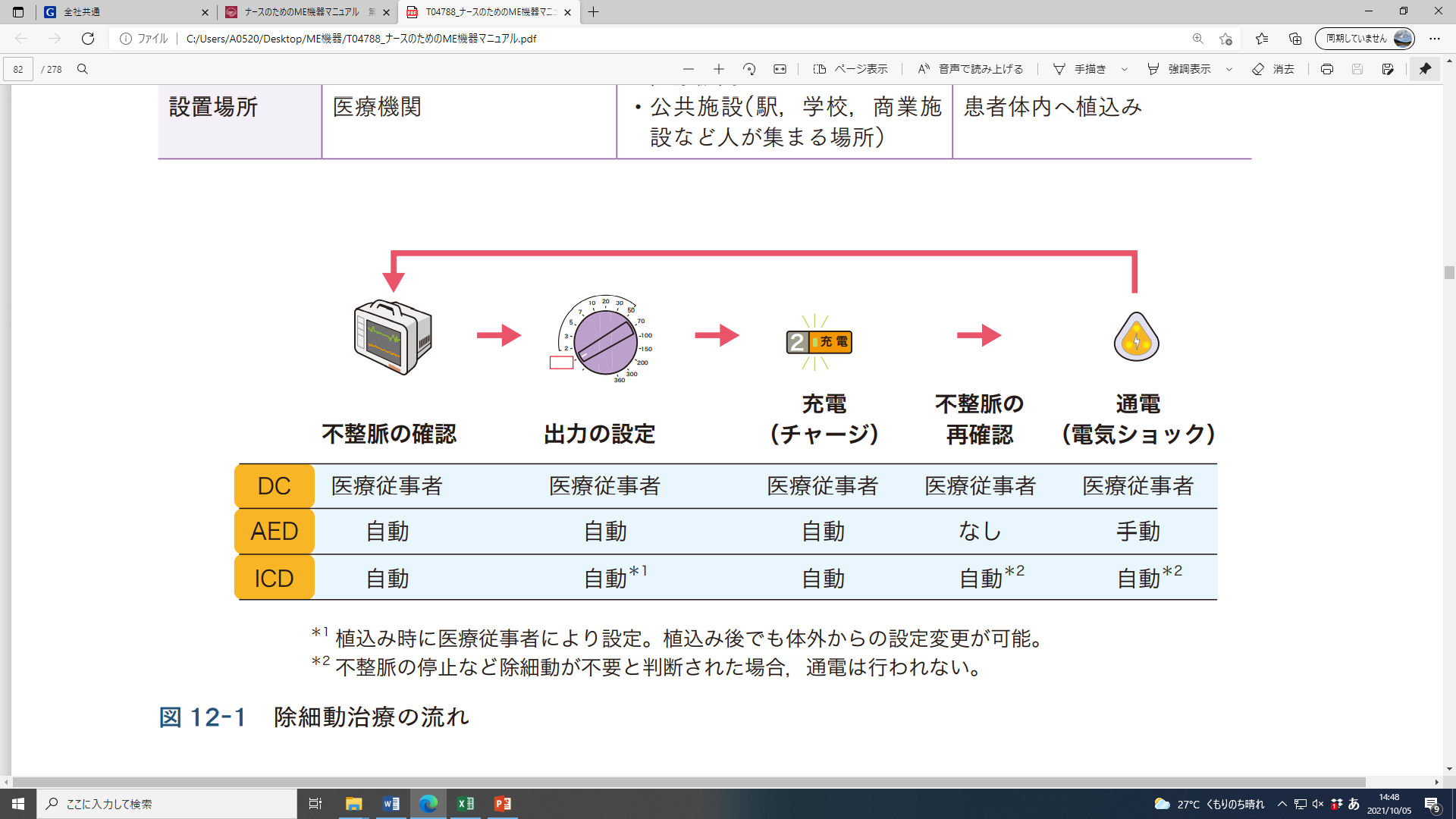 🄫医学書院2021　無断複製禁止
体外式除細動器（DC）の構成
〔本体〕
・出力設定ツマミ
・充電スイッチ
・通電スイッチ
・心電図モニタ
・R波同期スイッチ　など
〔通電電極〕
・体外パドル
・使い捨てパッド
・直接通電用パドル（心臓手術時）
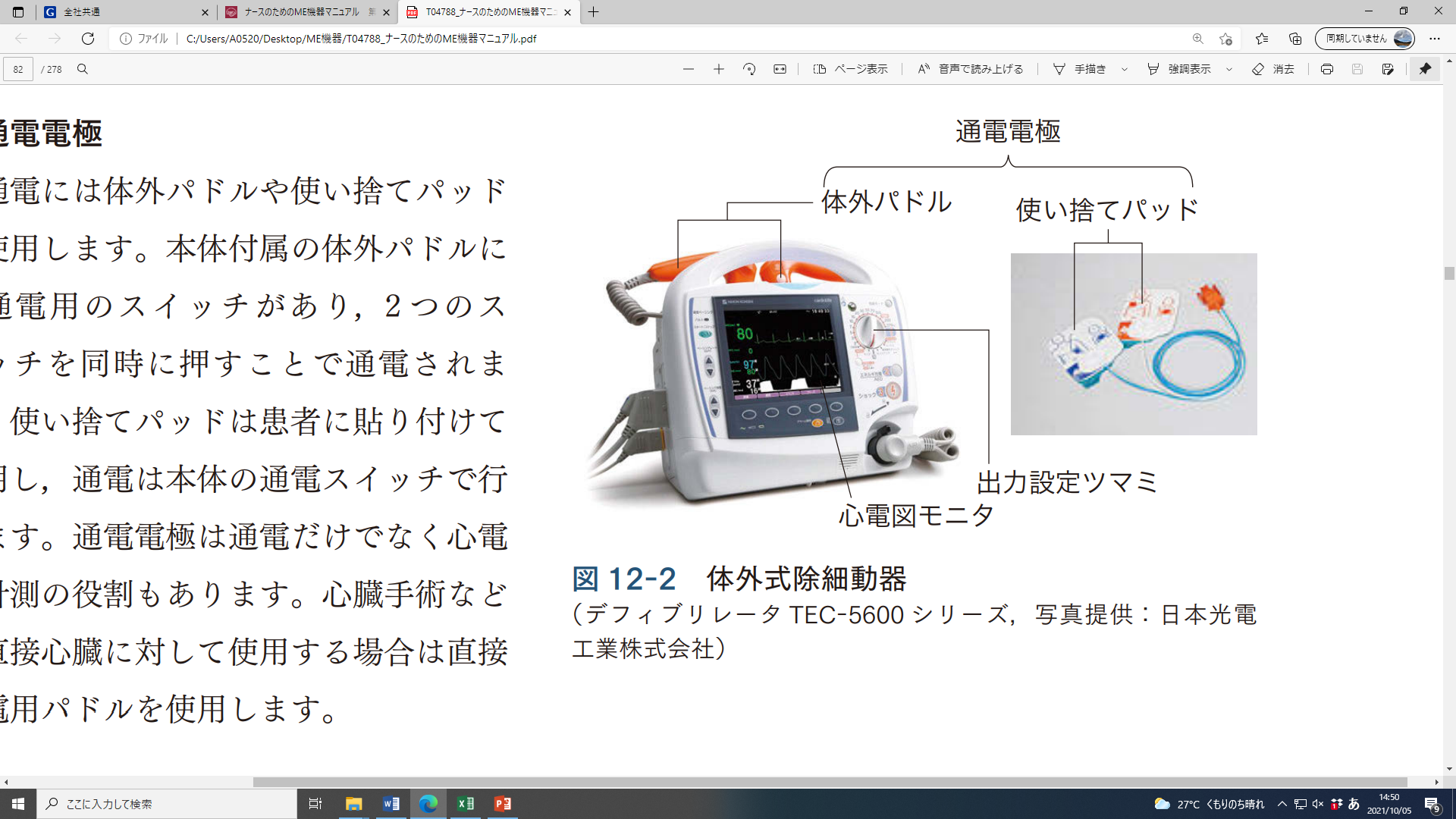 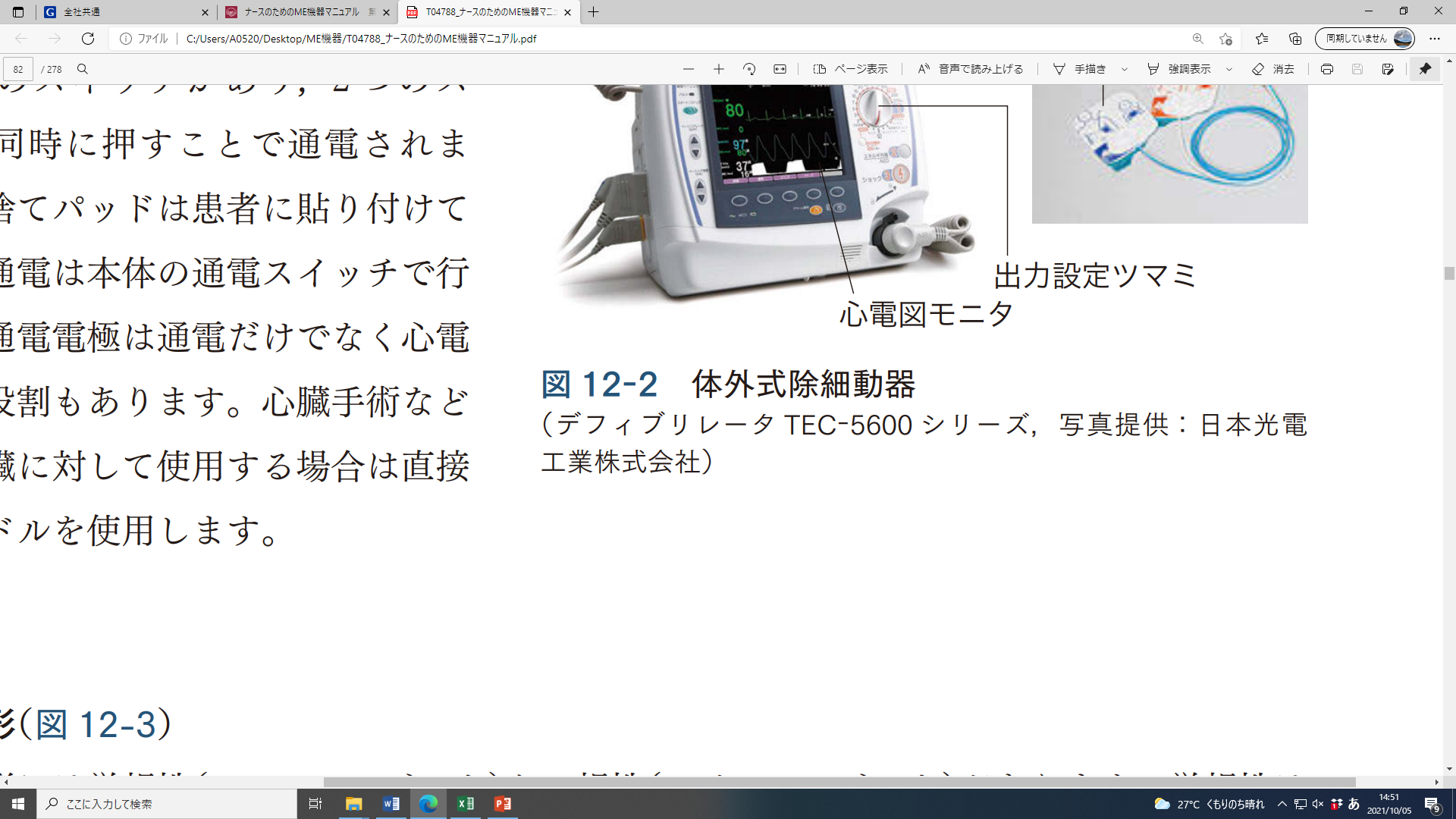 🄫医学書院2021　無断複製禁止
通電電極の装着位置と出力波形
〔単相性（モノフェージック）〕
・電流が一方向に流れるもの
〔二相性（バイフェージック）〕
・二相性は電流が途中で反転して二方向に流れるもの
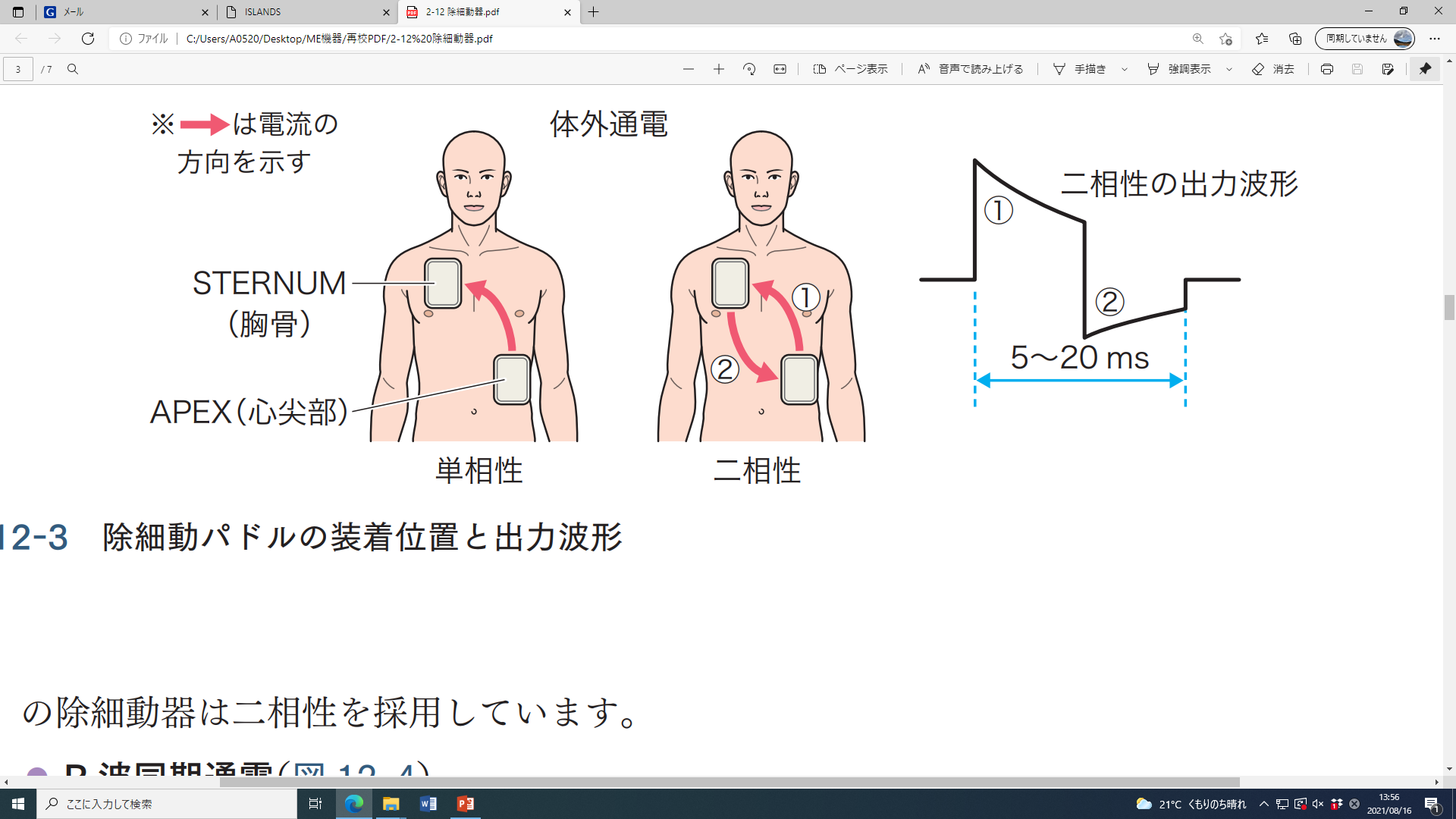 🄫医学書院2021　無断複製禁止
R波同期通電（カルディオバージョン）
・心室筋の受攻期に心臓へ電気刺激が加わ
　ると，心室細動を起こす危険性がある
　→R波同期通電が必要
・R波同期通電は心電図のR波を検出し，
　R波の直後の絶対不応期に通電するもの
・適応は心房性の不整脈，血行動態が
　維持された心室頻拍
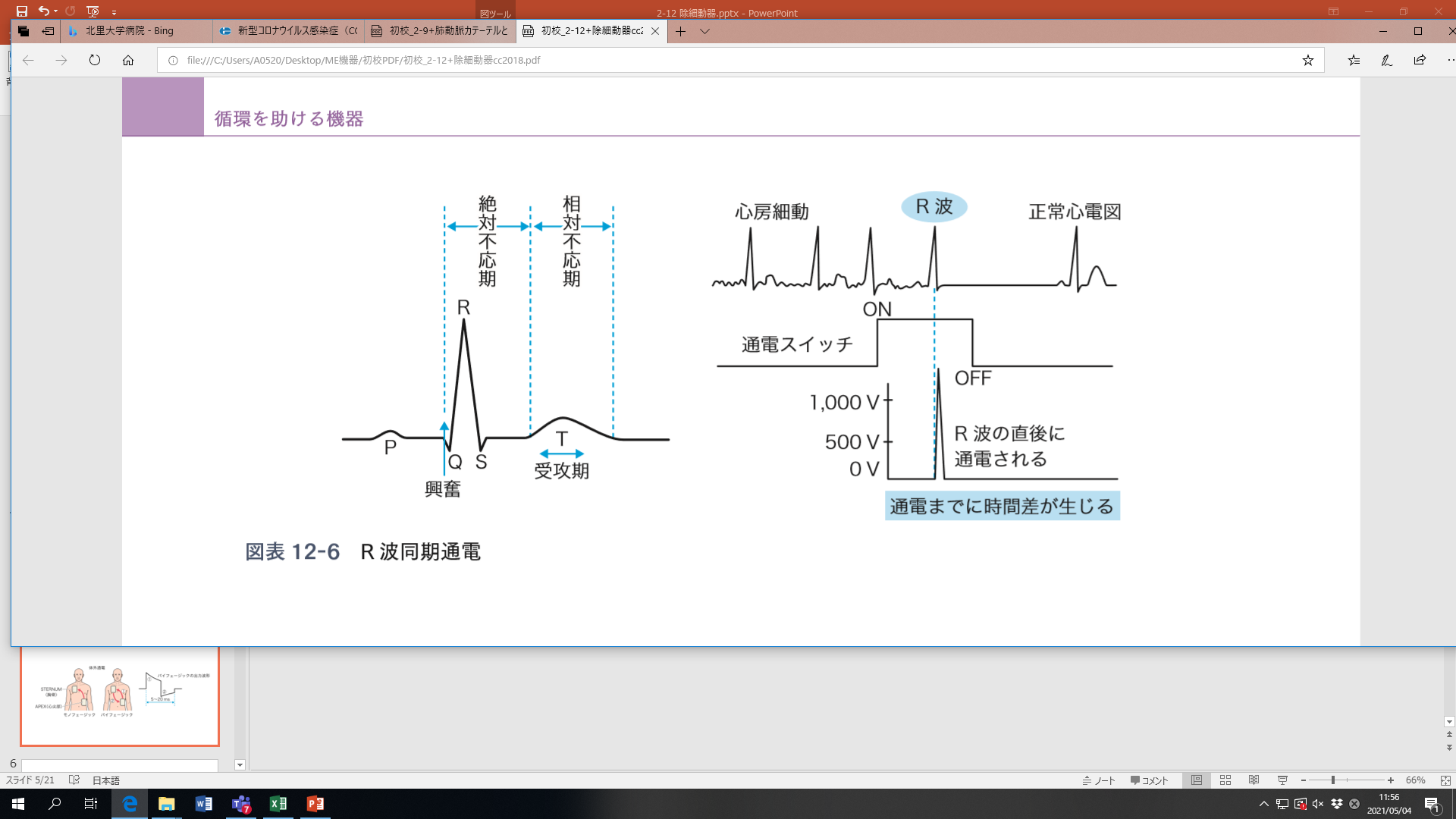 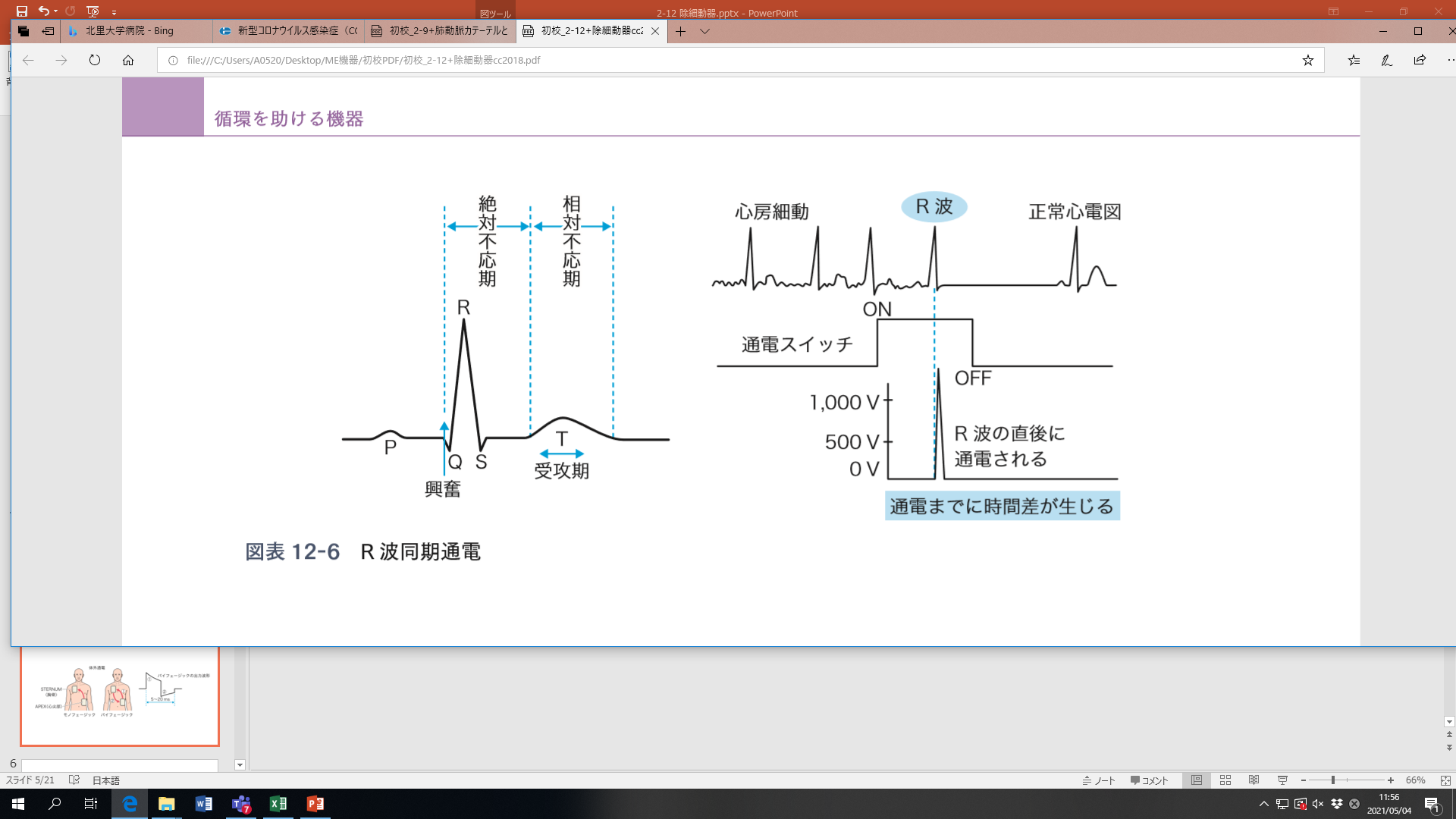 R波同期通電
🄫医学書院2021　無断複製禁止
体外式除細動器の注意点
・除細動パドルの電極面には必ずペーストを塗布する。塗布しないで通電
　すると，除細動効果の低下や通電部位の熱傷が発生する
・除細動パドルの電極面に素手で触れたり，はみ出たペーストに指などが
　触れたりすると感電のおそれがあるため，十分注意する
・ペーストは除細動器専用のものを使用する。超音波検査用のゼリーは導
　電性がないため，使用してはならない
・通電中に患者に触れてしまうと，感電のおそれがあるため，周囲の人に
　声をかけ，患者に触れている人がいないことを確認してから通電する
・パドルの汚れは除細動効果の低下や通電部位の熱傷の原因になるため，
　使用後は体外パドルに付着したペーストを完全に拭き取る
🄫医学書院2021　無断複製禁止
自動体外式除細動器（AED）
注意点
・6歳未満の小児には小児用パッド
　を使用するか，小児キーを本体に
　差し込んで使用する
　→出力エネルギーを低減
・胸部が濡れている場合は，乾いた
　タオルなどで拭く
・ペースメーカなどが植え込まれて
　いる場合は，本体の真上を避け，
　8cm以上離してパッドを貼る
自動体外式除細動器とは
・心停止発生後に早期の除細動
　を行うため，一般市民でも扱
　うことができる除細動器。一
　連の動作を音声で指示し，自
　動で除細動の必要性を判断す
　ることができる
・除細動が必要と判断された場合
　は，操作者が通電ボタンを押し
　て通電を行う
🄫医学書院2021　無断複製禁止
植込み型除細動器（ICD）
・致死性不整脈による心臓突然死を予防するための体内植込み型
　の除細動器。致死性不整脈を検出すると自動的に除細動治療を
　行う
・適応
・過去に心室細動や心室頻拍を起こしたことがある場合
・ブルガダ症候群などの突然死をきたす疾患
・本体はペースメーカと同様に胸部皮下に植え込み，除細動用の
　電極リードを右心室に挿入する
・出力エネルギーは最大でも40J程度と体外式除細動器より低エ
　ネルギーで，出力波形は二相性である
🄫医学書院2021　無断複製禁止
ICD植込み後の注意点
・ICDによる治療が行われた場合，患者は速やかに病院を受診し，
　適切な治療が行われたかチェックを受ける必要がある
・ICD植込み患者に電気メスやCT検査などのX線診断装置を使用
　する場合には，臨床工学技士や取り扱い業者による立会いのも
　とで設定変更などの適切な対応を行う
・日常生活では電磁干渉を防ぐため，IH 調理器や電気自動車の
　充電器などの使用に注意が必要
🄫医学書院2021　無断複製禁止